Introduction To Objects  Oriented Programming
Instructor:Mohammed Faisal
Lecture 1
Introduction to OOP Concepts.
Objects
Classes
Contractures
Examples
Lecture 2
Agenda
OO Programming Concepts
An Object-oriented programming (OOP) involves programming using objects. 
Object represents an entity in the real world that can be distinctly identified.
For example, a student, a car, a circle..
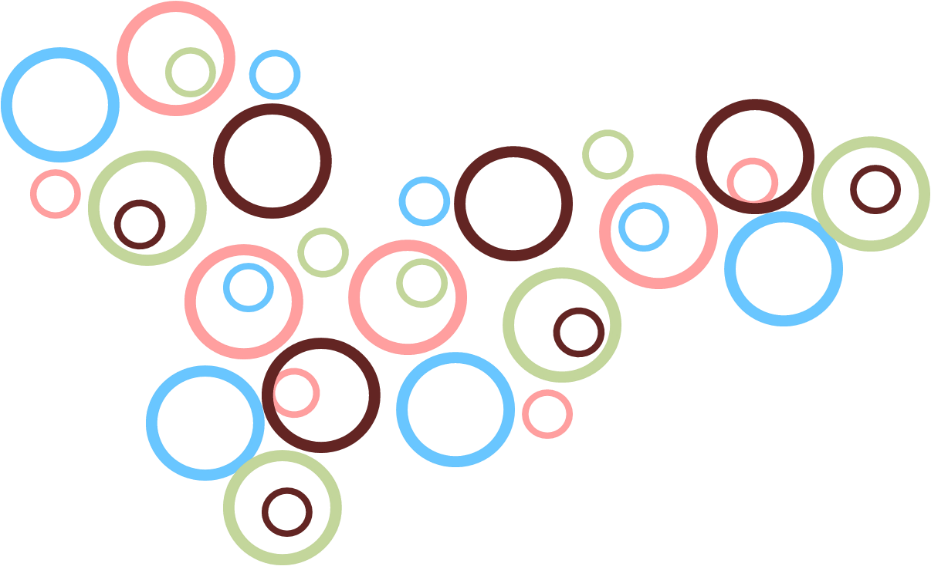 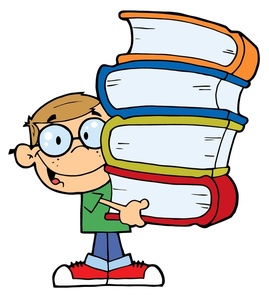 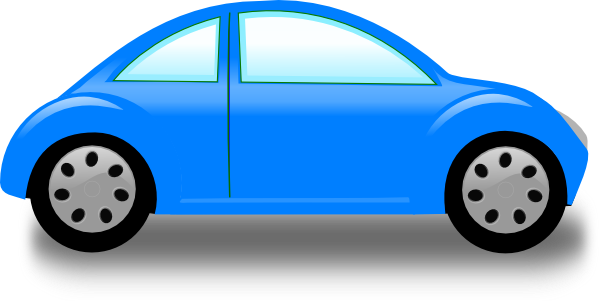 3
OO Programming Concepts (con.)
An object has a unique:
Identity
State
Behaviors.
The state of an object consists of a set of data fields (also known as properties) with their current values. 
The behavior of an object is defined by a set of methods.
4
Objects
An object has both a state and behavior. The state defines the object, and the behavior defines what the object does.
5
Classes
Classes are constructs that define objects of the same type.
A Java class uses variables to define data fields and methods to define behaviors.
Additionally, a class provides a special type of methods, known as constructors, which are invoked to construct objects from the class.
6
Classes
7
Constructors
Constructors are a special kind of methods that are invoked to construct objects.
Circle() {
}

Circle(double newRadius) {  
  radius = newRadius;
}
8
Constructors, cont.
A constructor with no parameters is referred to as a no-arg constructor. 
Constructors must have the same name as the class itself. 
Constructors do not have a return type—not even void. 
Constructors are invoked using the new operator when an object is created. Constructors play the role of initializing objects.
9
Creating Objects Using Constructors
new ClassName();

Example:
new Circle();

new Circle(5.0);
10
Default Constructor
A class may be defined without constructors. In this case, a no-arg constructor with an empty body is implicitly defined in the class. This constructor, called a default constructor, is provided automatically only if no constructors are explicitly defined in the class.
11
Declaring Object Reference Variables
To reference an object, assign the object to a reference variable.

To declare a reference variable, use the syntax:

ClassName objectRefVar;

Example:
Circle myCircle;
12
Declaring/Creating Objectsin a Single Step
ClassName objectRefVar = new ClassName();

Example:
Circle myCircle = new Circle();
Create an object
Assign object reference
13
Accessing Object’s Members
Referencing the object’s data:
        objectRefVar.data
        e.g., myCircle.radius

Invoking the object’s method:
       objectRefVar.methodName(arguments)
       e.g., myCircle.getArea()
14
Example: Defining Classes and Creating Objects
Objective: Demonstrate creating objects, accessing data, and using methods.
Animation
TestSimpleCircle
Run
15
Example: Defining Classes and Creating Objects
TV
Run
TestTV
16
Trace Code
Declare myCircle
Circle myCircle = new Circle(5.0);

Circle yourCircle = new Circle();

yourCircle.radius = 100;
myCircle
no value
17
Trace Code, cont.
Circle myCircle = new Circle(5.0);

Circle yourCircle = new Circle();

yourCircle.radius = 100;
myCircle
no value
Create a circle
18
Trace Code, cont.
Circle myCircle = new Circle(5.0);

Circle yourCircle = new Circle();

yourCircle.radius = 100;
myCircle
reference value
Assign object reference to myCircle
19
Trace Code, cont.
Circle myCircle = new Circle(5.0);

Circle yourCircle = new Circle();

yourCircle.radius = 100;
myCircle
reference value
yourCircle
no value
Declare yourCircle
20
Trace Code, cont.
Circle myCircle = new Circle(5.0);

Circle yourCircle = new Circle();

yourCircle.radius = 100;
myCircle
reference value
yourCircle
no value
Create a new Circle object
21
Trace Code, cont.
Circle myCircle = new Circle(5.0);

Circle yourCircle = new Circle();

yourCircle.radius = 100;
myCircle
reference value
yourCircle
reference value
Assign object reference to yourCircle
22
Trace Code, cont.
Circle myCircle = new Circle(5.0);

Circle yourCircle = new Circle();

yourCircle.radius = 100;
myCircle
reference value
yourCircle
reference value
Change radius in yourCircle
23
Reference Data Fields
The data fields can be of reference types. For example, the following Student class contains a data field name of the String type.
public class Student {
  String name; // name has default value null
  int age; // age has default value 0
  boolean isScienceMajor; // isScienceMajor has default value false
  char gender; // c has default value '\u0000'
}
24
The Null Value
If a data field of a reference type does not reference any object, the data field holds a special literal value, null.
25
Default Value for a Data Field
The default value of a data field is null for a reference type, 0 for a numeric type, false for a boolean type, and '\u0000' for a char type. However, Java assigns no default value to a local variable inside a method.
public class Test {
  public static void main(String[] args) {
    Student student = new Student();
    System.out.println("name? " + student.name); 
    System.out.println("age? " + student.age); 
    System.out.println("isScienceMajor? " + student.isScienceMajor); 
    System.out.println("gender? " + student.gender); 
  }
}
26
Example
Java assigns no default value to a local variable inside a method.
public class Test {
  public static void main(String[] args) {
    int x; // x has no default value
    String y; // y has no default value
    System.out.println("x is " + x); 
    System.out.println("y is " + y); 
  }
}
Compile error: variable not initialized
27
Differences between Variables of Primitive Data Types and Object Types
28
Copying Variables of Primitive Data Types and Object Types
29
The Date Class
Java provides a system-independent encapsulation of date and time in the java.util.Date class. You can use the Date class to create an instance for the current date and time and use its toString method to return the date and time as a string.
30
The Date Class Example
For example, the following code 
 
java.util.Date date = new java.util.Date();
System.out.println(date.toString());

displays a string like Sun Mar 09 13:50:19 EST 2003.
31
Lecture 2
32
Instance  Variables, And Methods
Instance variables belong to a specific instance.Instance methods are invoked by an instance of the class.
33
Static Variables, Constants, and Methods
Static variables are shared by all the instances of the class.
In this context, static means that the variable, constant, or method belongs to the class.
Static methods are not tied to a specific object. 
Static constants are final variables shared by all the instances of the class.
34
Static Variables, Constants, and Methods, cont.
To declare static variables, constants, and methods, use the static modifier.

static int NumberOfObject = 0; 
static final int PI = 3.14;
35
Static Variables, Constants, and Methods, cont.
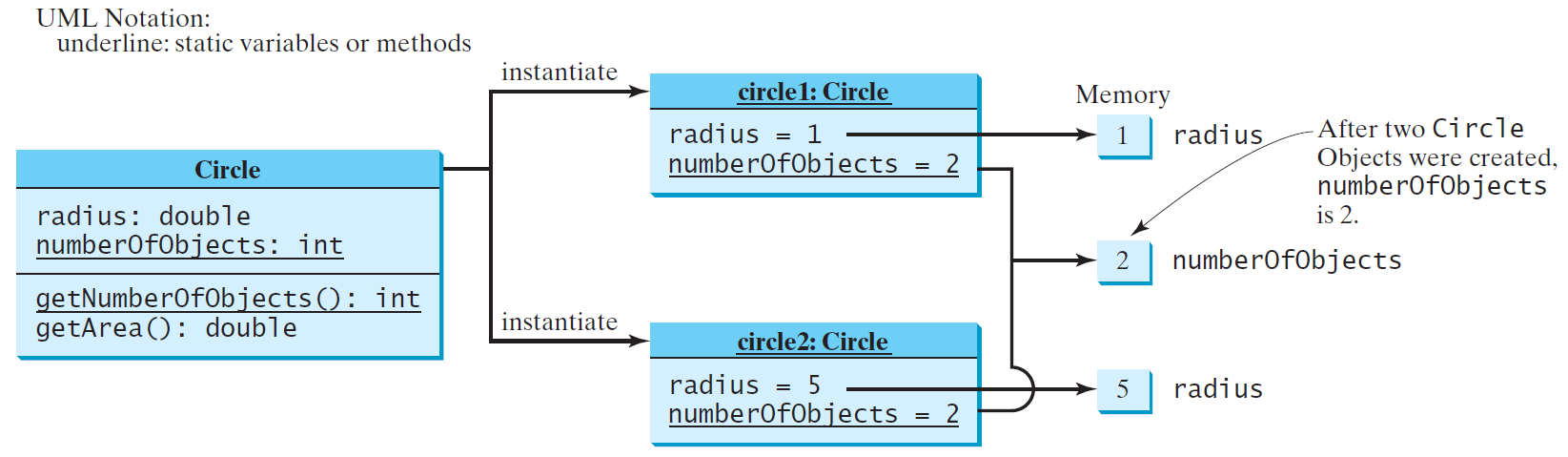 36
Example ofUsing Instance and Class Variables and Method
Objective: Demonstrate the roles of instance and class variables and their uses. This example adds a class variable numberOfObjects to track the number of Circle objects created.
CircleWithStaticMembers
TestCircleWithStaticMembers
Run
37
Visibility Modifiers and Accessor/Mutator Methods
By default, the class, variable, or method can beaccessed by any class in the same package.
public
	The class, data, or method is visible to any class in any package. 
private 
	The data or methods can be accessed only by the declaring class.
The get and set methods are used to read and modify private properties.
38
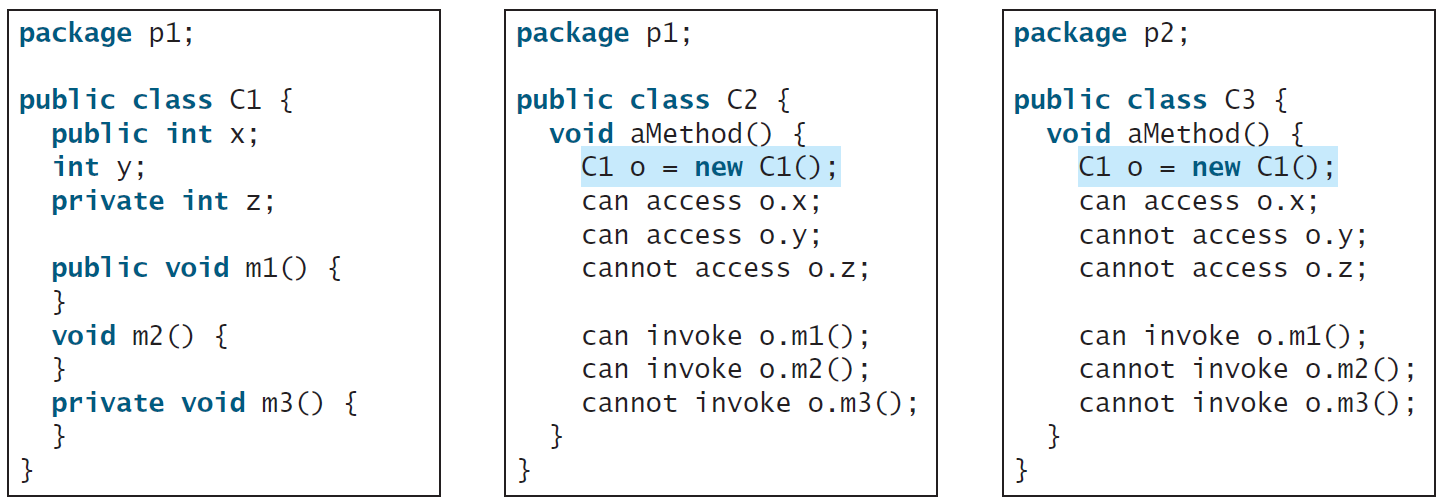 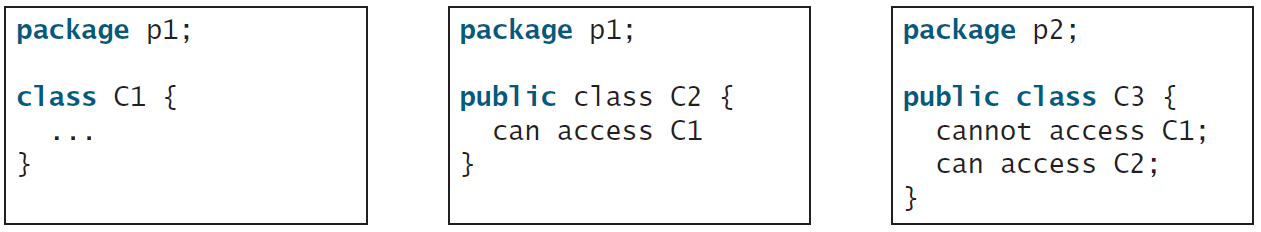 The private modifier restricts access to within a class, the default modifier restricts access to within a package, and the public modifier enables unrestricted access.
39
NOTE
An object cannot access its private members, as shown in (b). It is OK, however, if the object is declared in its own class, as shown in (a).
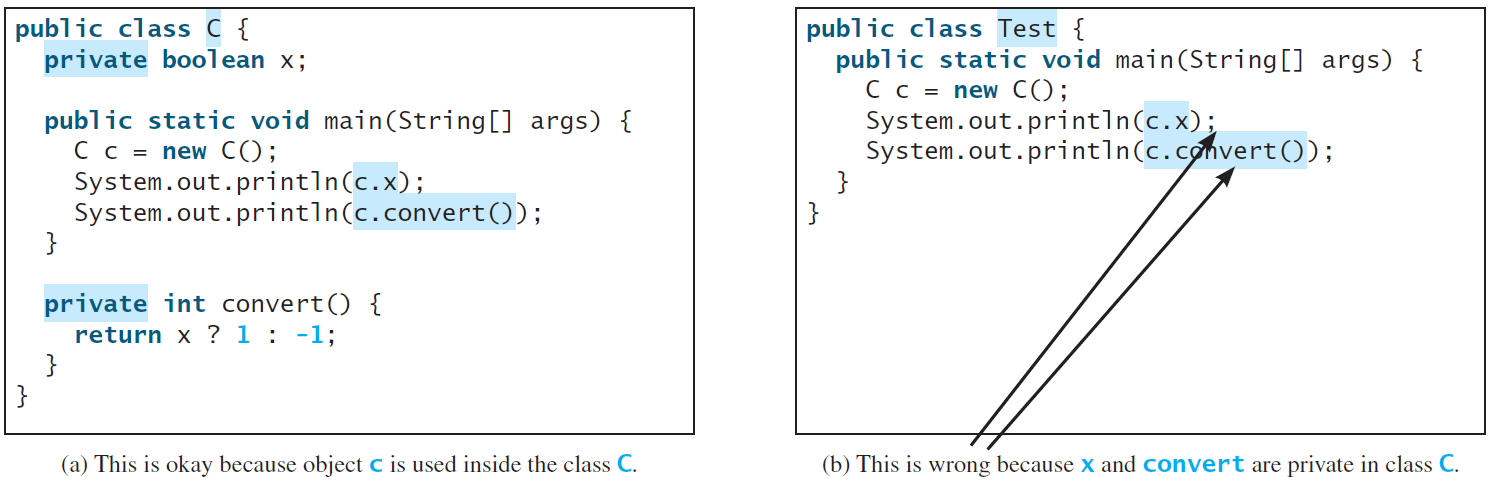 40
Why Data Fields Should Be private?
To protect data.
To make code easy to maintain.
41
Example ofData Field Encapsulation
CircleWithPrivateDataFields
Run
TestCircleWithPrivateDataFields
42
Passing Objects to Methods
Passing by value for primitive type value (the value is passed to the parameter)
Passing by value for reference type value (the value is the reference to the object)
TestPassObject
Run
43
Passing Objects to Methods, cont.
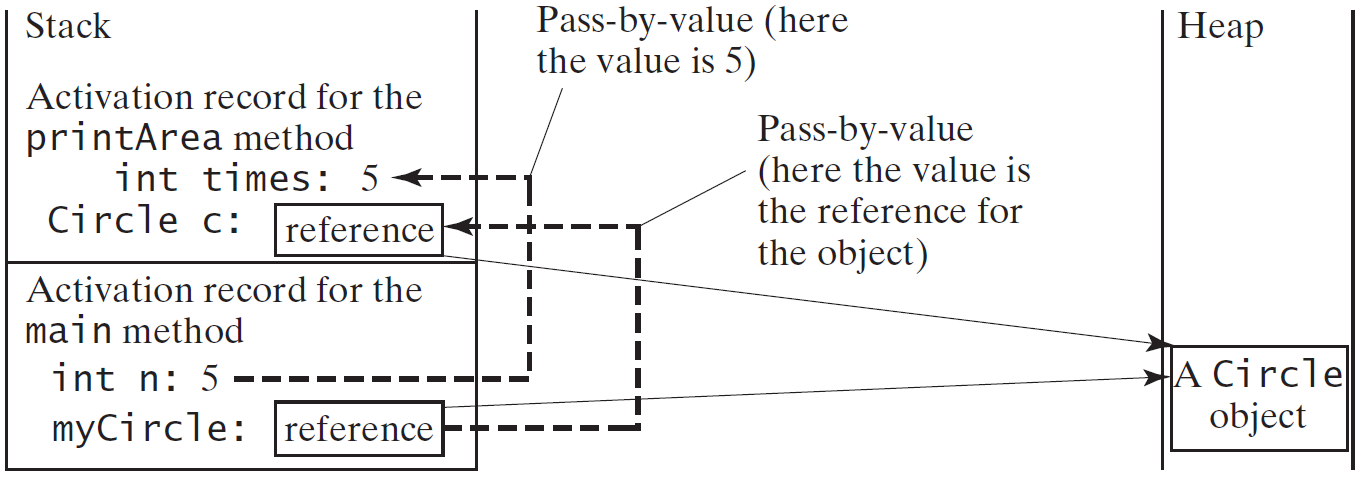 44
Array of Objects
Circle[] circleArray = new Circle[10]; 

 An array of objects is actually an array of reference variables. So invoking circleArray[1].getArea() involves two levels of referencing as shown in the next figure. circleArray references to the entire array. circleArray[1] references to a Circle object.
45
Array of Objects, cont.
Circle[] circleArray = new Circle[10];
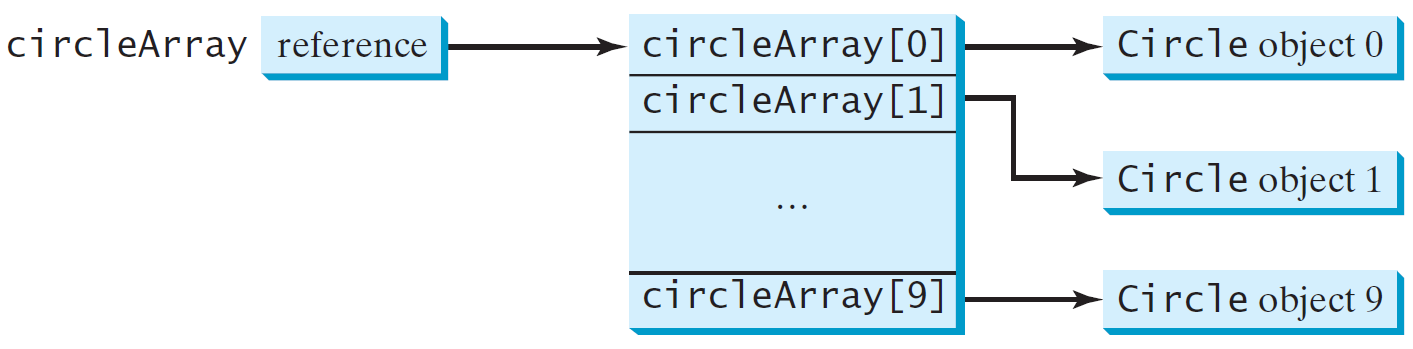 46
Array of Objects, cont.
Summarizing the areas of the circles
TotalArea
Run
47
Immutable Objects and Classes
If the contents of an object cannot be changed once the object is created, the object is called an immutable object and its class is called an immutable class.
If you delete the set method in the Circle class, the class would be immutable because radius is private and cannot be changed without a set method.
A class with all private data fields and without mutators is not necessarily immutable. For example, the following class Student has all private data fields and no mutators, but it is mutable.
48
Example
public class BirthDate {  private int year;  private int month;  private int day;    public BirthDate(int newYear,       int newMonth, int newDay) {    year = newYear;    month = newMonth;    day = newDay;  }    public void setYear(int newYear) {    year = newYear;  }}
public class Student {  private int id;  private BirthDate birthDate;  public Student(int ssn,       int year, int month, int day) {    id = ssn;    birthDate = new BirthDate(year, month, day);  }  public int getId() {    return id;  }  public BirthDate getBirthDate() {    return birthDate;  }}
public class Test {  public static void main(String[] args) {    Student student = new Student(111223333, 1970, 5, 3);    BirthDate date = student.getBirthDate();    date.setYear(2010); // Now the student birth year is changed!  }}
49
What Class is Immutable?
For a class to be immutable, it must mark all data fields private and provide no mutator methods and no accessor methods that would return a reference to a mutable data field object.
50
Scope of Variables
The scope of instance and static variables is the entire class. They can be declared anywhere inside a class.
The scope of a local variable starts from its declaration and continues to the end of the block that contains the variable. A local variable must be initialized explicitly before it can be used.
51
The this Keyword
The this keyword is the name of a reference that refers to an object itself. One common use of the this keyword is reference a class’s hidden data fields. 
Another common use of the this keyword to enable a constructor to invoke another constructor of the same class.
52
Reference the Hidden Data Fields
53
Calling Overloaded Constructor
54